1
National portfolio assessment for reallocations
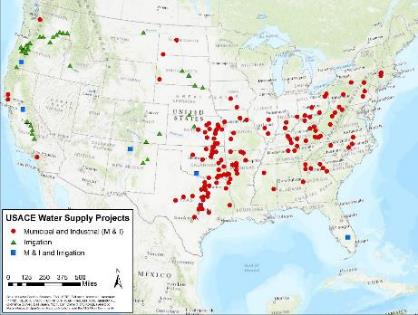 Brad Hudgens, PE, D.WRE
USACE Institute for Water Resources
October 30, 2020
2
WHERE we’ve been
Beginning in FY 2008
Collection and assessments of data related to:
Needs for water supply storage reallocation studies
Existing water supply agreements
Operational changes to Corps reservoir projects
Reservoir sedimentation
Uncertainty in future conditions affecting reservoir operations
Alternatives for funding reallocation studies
FY 2016 Report: Status and Challenges for USACE Reservoirs
FY 2015 – FY 2017: initial assessments of potential reallocation studies
3
Example Assessment of Data Product: Reservoir Storage Space in the U.S.
USACE M&I 
Water SupplyAgreements
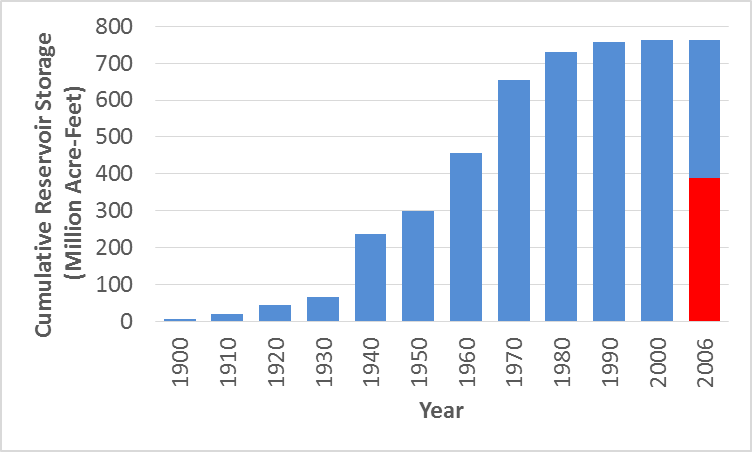 83,000 Dams
(Reallocated)
(Original)
465 Dams [1]
Sec. 7 [2]
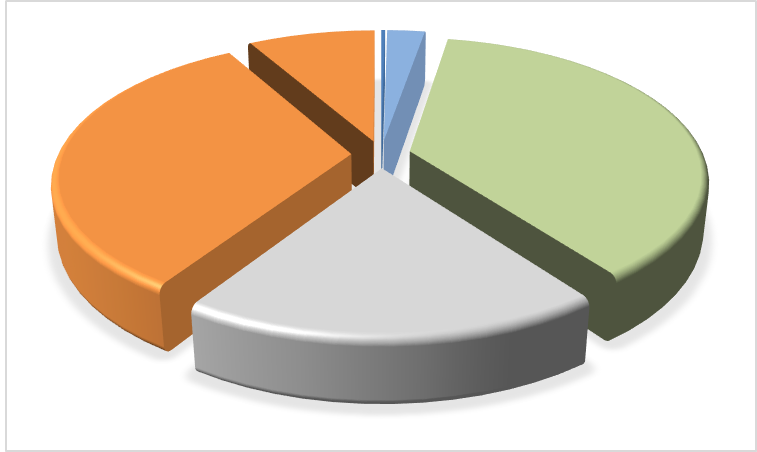 Flood
(USACE)
(USACE)
Conservation
Notes:
[1] 465 multipurpose reservoir projects 
with flood risk management storage 
controlled by USACE 
[2] “Section 7” projects are owned by other
agencies, but USACE prescribes operating
rules for flood risk management
(Sec. 7)
     [2]
Storage in 465 Dams [1]
4
Training and tools for reallocation studies
Training for reallocation studies
Water supply alternatives formulation
Water demand forecasting
Storage-yield analyses
ECB 2019-13 “Methods for Storage-Yield Analysis”
Improvements to HEC-ResSim
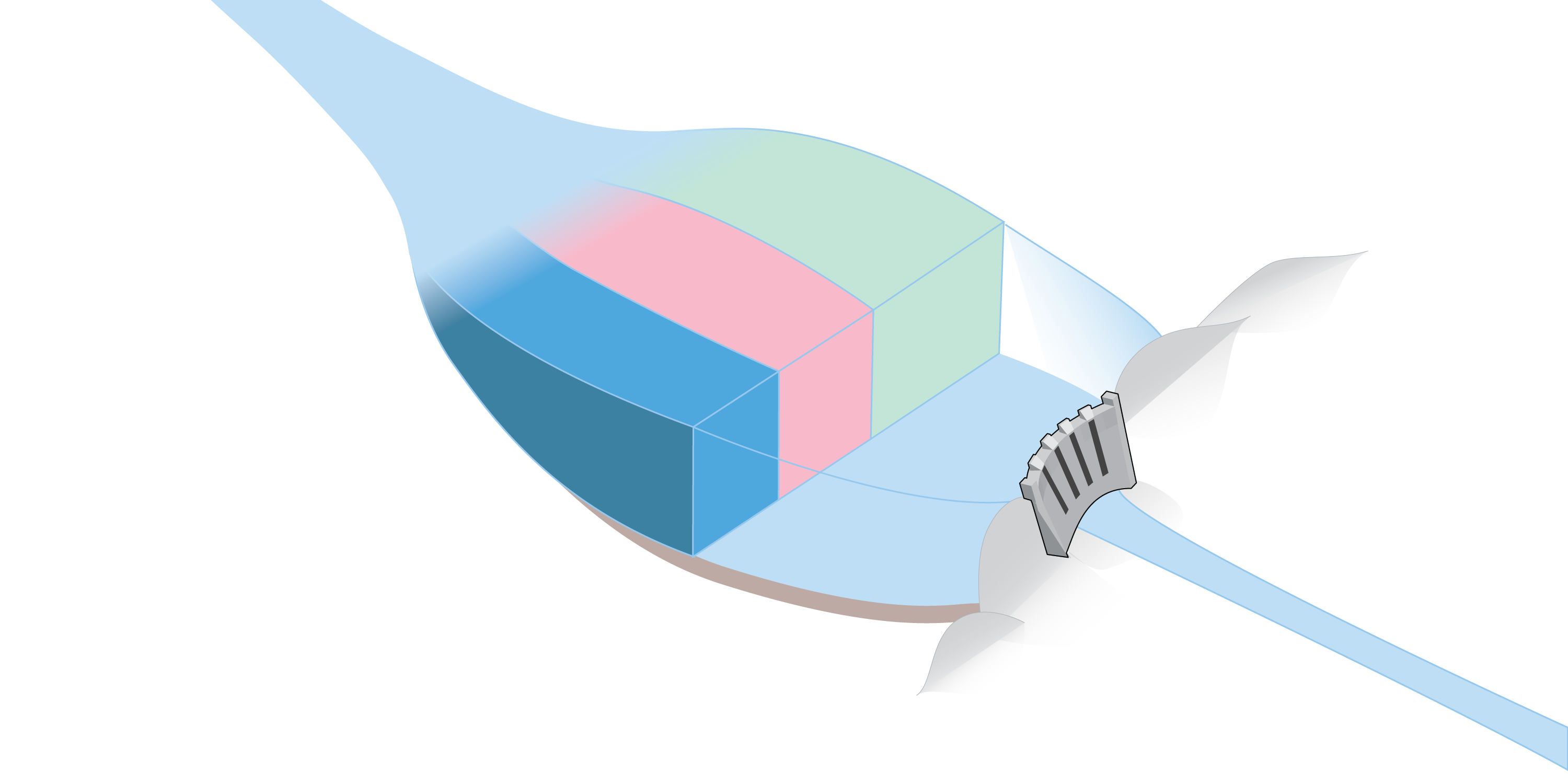 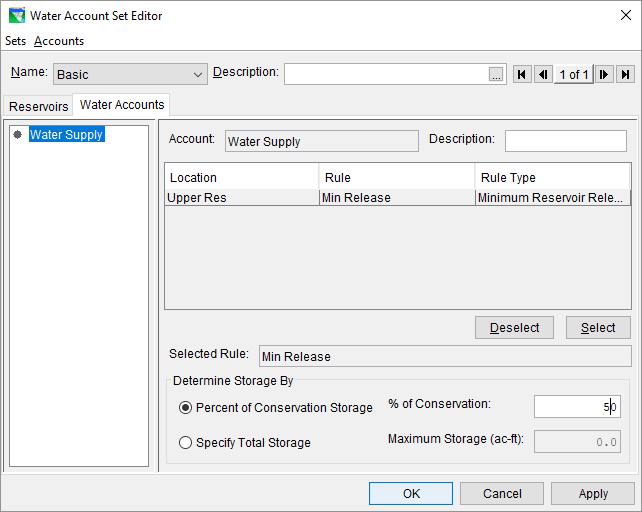 [Speaker Notes: ECB – “Engineering and Construction Bulletin”]
5
What we’re working on now
Continuing improvements to HEC-ResSim

Response to GAO Report 17-500, “Better Data Needed on Water Storage Pricing”, recommendations #1 and #2

IWR Report: “Technical Considerations in Storage Accounting”

Risk-informed yield analyses

Scoping update to the 1996 Institute for Water Resources Water Supply Handbook
6
Technical considerations in storage accounting?
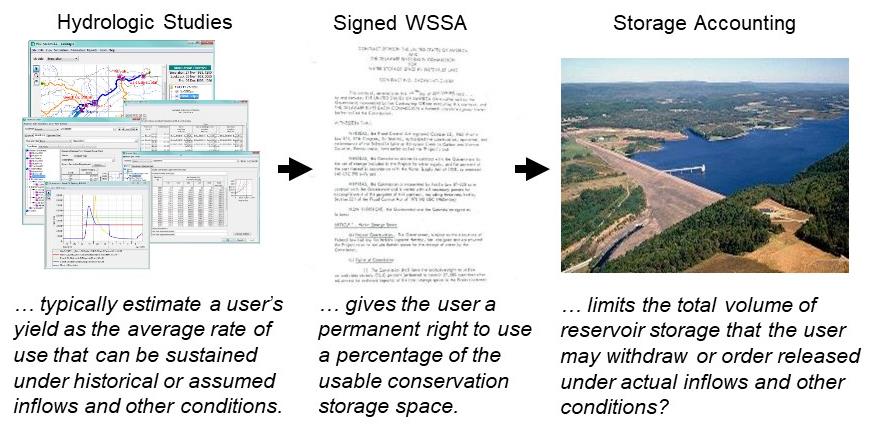 Technical considerations in storage accounting
7
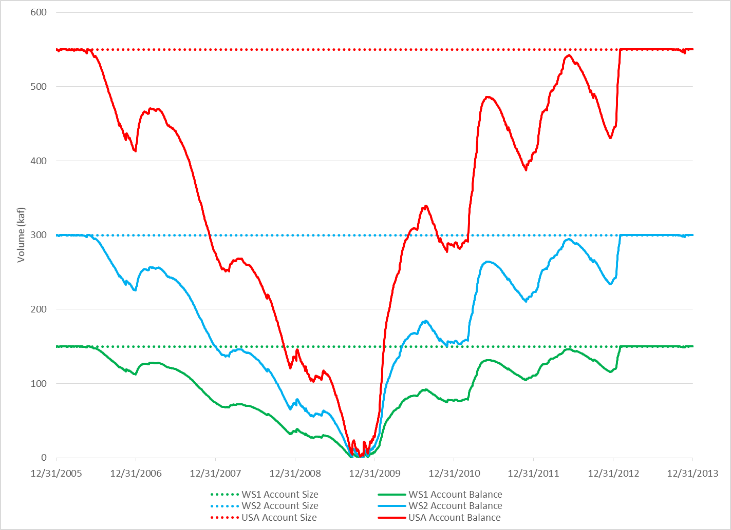 Yield of Each User:
WS 1  –  245 cfs
WS 2  –  489 cfs
USA   –   896 cfs
Total = 1,630 cfs
8
Technical considerations in storage accounting
Yield of Each User:Case 1:	                Case 2:
WS 1   –  245 cfs          WS 1 – 245 cfs
WS 2   –  489 cfs          WS 2 – 600 cfs
USA    –   896 cfs          USA –  896 cfs
Total  = 1,630 cfs
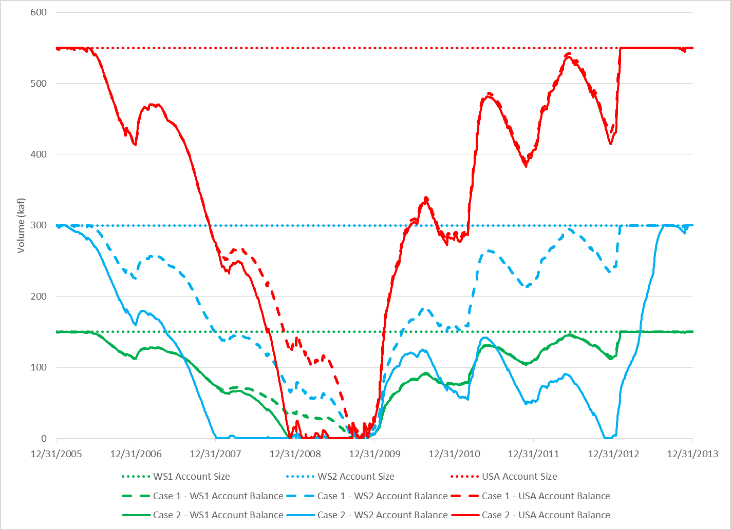 9
Risk-informed yield analyses?
ECB 2019-13 reviews methods for evaluating the reliability of firm yield.

EM 1110-2-1420 proposes a Shortage Index (SI):
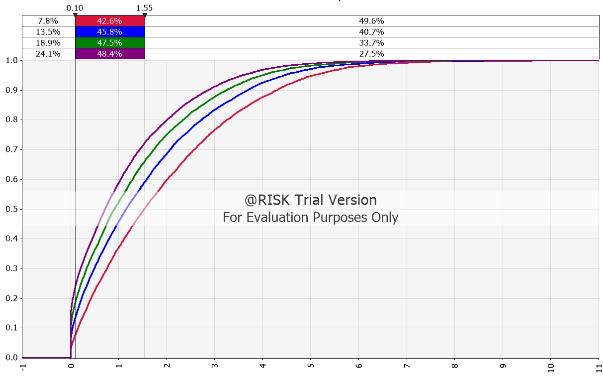 [Speaker Notes: ECB – “Engineering and Construction Bulletin”
EM – “Engineer Manual”]
10
What we’re working on now
Continuing improvements to HEC-ResSim

Response to GAO Report 17-500, recommendations #1 and #2

IWR Report: “Technical Considerations in Storage Accounting”

Risk-informed yield analyses

Scoping update to the 1996 Institute for Water Resources Water Supply Handbook
11
Questions?
Technical
Analyses
ReallocationDecision?
Value ofProject Outputs
USACEAuthorities& Policies
Congress &
Administration
Stakeholders